Oakwood Hershey’s Ice Cream Shoppe
Home
Flavors
Scoops
Drinks
Novelties
Cakes
Hershey’s Premium Ice Cream
Contact Us
Home
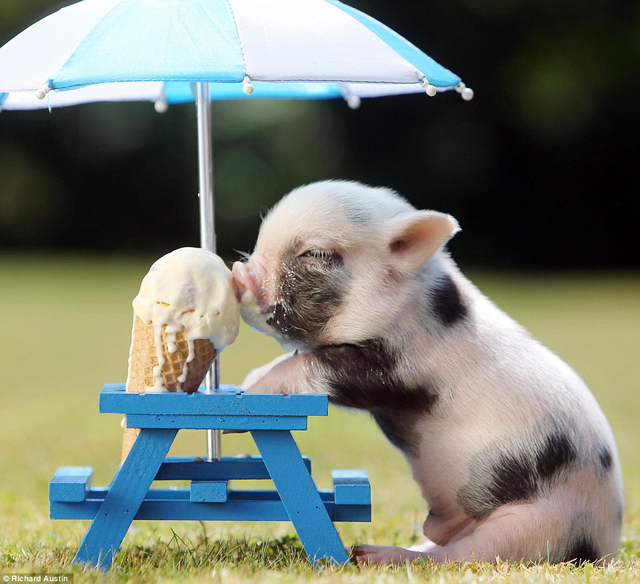 Flavors
Scoops
Drinks
Novelties
Cakes
Hershey’s Premium Ice Cream
Contact Us